Mudança de critério jurídico pela administração tributária
Mauritânia Mendonça
Mestre PUC/SP, Conselheira CARF e Professora IBET
Art. 146 Do CTN
“A modificação introduzida, de ofício ou em consequência de decisão administrativa ou judicial, nos critérios jurídicos adotados pela autoridade administrativa no exercício do lançamento somente pode ser efetivada, em relação a um mesmo sujeito passivo, quanto a fato gerador ocorrido posteriormente à sua introdução”. 

Fundamento Do Art. 146 Do CTN
Proteção à confiança nos atos estatais, boa-fé objetiva, proibição de comportamentos contraditórios por parte da administração pública, respeito aos princípios do contraditório e da ampla defesa, não supressão de instância. Segurança jurídica
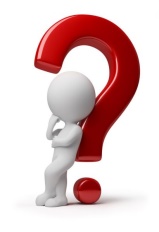 O Que é Critério Jurídico ?
Qualificação jurídica do fato adotada no lançamento.
A doutrina e a jurisprudência majoritária entendem que erros de direito também consubstanciam critérios jurídicos, de forma que a sua correção corresponde à modificação de critério jurídico (cfr. STJ, 1ª Seção, REsp. 1.130.545, rel. Min. Luiz Fux, julgado em 09/08/2010). 
Quando há modificação do critério incialmente adotado na valoração jurídica dada ao fato, há, ainda que implicitamente, erro de direito no sentido de que o lançamento estaria em desacordo com alguma norma jurídica.
Com a modificação de alteração de critério há mudança na norma individual e concreta do lançamento.
Lançamento Tributário e Limites a Sua Revisão
Definitividade do lançamento com a ciência válida do sujeito passivo

Inalterabilidade relativa: Limites à revisão do lançamento: Art.145 c/c o art.149 do CTN e art. 146 do CTN: vinculação do critério jurídico adotado no lançamento

•Poderia a mudança de critério jurídico retroagir para beneficiar o contribuinte?
•A mudança de critério jurídico poderia alcançar FG anterior a essa alteração, mas que não foi ainda objeto de lançamento?
•Anulado o lançamento, por mudança de critério jurídico, poderia haver novo lançamento, dentro do prazo decadencial?
•Afrontaria o art. 146 do CTN a lavratura de a AI complementar para mudar critério jurídico adotado anteriormente?

Qual é a amplitude de aplicação do art. 146 do CTN? Teoria restritiva
Na Prática, Quais Situações Configuram Mudança De Critério Jurídico Com Afronta ao Art. 146 Do CTN?
1. Alteração do fato gerador – Enquadramento do fato descrito no TVF em outra infração/mudança da acusação fiscal
Descrição do Caso; Fiscal adotou como fundamento do AI a ocorrência de prorrogação/renovação dos mútuos para determinar a incidência do IOF. Decisão da DRJ julgou improcedente a Impugnação pelo argumento de ocorrência de novação, desconsiderando o fundamento inicialmente adotado pela fiscalização.

NULIDADE. ALTERAÇÃO DE CRITÉRIO JURÍDICO. LEITURA CONTRARIO SENSU DO ART. 149 DO CTN. A leitura contrario sensu do art. 149 do CTN deixa clara a vedação quanto à alteração dos critérios jurídicos adotados no auto de infração, visto serem taxativas as hipóteses de alteração do lançamento. PRETERIÇÃO DO DIREITO DE DEFESA. A alteração do critério jurídico pelo acórdão de julgamento da impugnação implica em preterição do direito de defesa do contribuinte, nos termos do art. 59, II do Decreto 70.235/72, e consequente nulidade de decisão da DRJ. (Acórdão nº 3402-004.264, Data da Sessão: 17/06/2017)
Exemplo
2. Alteração do regime de apuração da base de cálculo – Lucro real x arbitrado x presumido
ARBITRAMENTO. AJUSTAMENTO DO LANÇAMENTO PELAS AUTORIDADES JULGADORAS. INCOMPETÊNCIA. ALTERAÇÃO DO CRITÉRIO DO LANÇAMENTO DE IRPJ. CTN, ART. 146. ERRO DE DIREITO. CTN, ART. 149, IV. DECRETO 70.235/1972. IMPOSSIBILIDADE. É defeso às autoridades julgadoras alterar o regime de apuração do IRPJ, de lucro real para lucro arbitrado por caracterizar ofensa ao artigo 146, do CTN e por lhe falta competência para tanto. O erro de direito não é passível de correção por julgadores administrativos, em observância ao artigo 149, IV, do Código Tributário Nacional. (Acórdão nº 9101-006.189 – CSRF / 1ª Turma, Data da Sessão: 09/05/ 2022
Exemplo
3. Existência de lançamento anterior relativo ao mesmo período (2006) contra o mesmo contribuinte (identidade do sujeito passivo) e alteração dos fundamentos jurídicos abarcados pelo primeiro lançamento (tributação que tomou como base de cálculos os valores relativos à equivalência patrimonial e posteriormente ao lucro). 
 LANÇAMENTO FISCAL. ALTERAÇÃO DE CRITÉRIO JURÍDICO. REVISÃO DE OFÍCIO. O lançamento regularmente notificado ao sujeito passivo somente é passível de alteração nos casos de impugnação, recurso de ofício ou revisão de lançamento nas hipóteses em que esta é possível. Sendo defeso ao Fisco efetuar novo lançamento exclusivamente para alteração de critério jurídico. Por falta de previsão legal, é incabível revisão de lançamento por iniciativa do Fisco nos casos em que se identifica erro de direito no lançamento anterior. (Acórdão nº 1402-006.079, Data da Sessão: 21/09/22)
Exemplo
4. Lançamento suplementar: mesmo sujeito passivo, mesmo período. Nulidade do segundo lançamento com base com no art. 146 do CTN
Houve um primeiro lançamento em que a autoridade fiscal utilizou o percentual de presunção de 8% (oito por cento) para a apuração do IRPJ constituído de ofício. 
O contribuinte, concordando com a interpretação posta neste auto de infração, recolheu os devidos montantes e o processo foi finalizado. 
Posteriormente, em um segundo lançamento, analisando o mesmo período e os mesmos fatos, a Fiscalização aplicou o percentual de 32%. 
O CARF acolheu a preliminar de nulidade do segundo lançamento, que alterou o critério jurídico anteriormente adotado pela Administração Pública, com base nos dizeres do art. 146 do CTN. (Acórdão nº 107.07.264)
Exemplo
5. Não-homologação da compensação por fundamento diverso daquele constante no DD
(...) MODIFICAÇÃO DO CRITÉRIO DO ATO ADMINISTRATIVO. CTN, ART. 146. ERRO DE DIREITO. É vedada a modificação do critério jurídico de ato administrativo que homologou compensação, em respeito ao artigo 146, do Código Tributário Nacional. Assim, não se sustenta o lançamento de IRPJ. (Acórdão nº 9101-004.673 – CSRF / 1ª Turma, Relatora Cristiane Silva Costa, Data da Sessão: 16/01/2020)
Exemplo Em Que Não Há Afronta ao Art. 146 Do CTN
Lançamento anterior não consumado:

(...) ARTIGO 146 DO CTN. PRINCÍPIO DA PROTEÇÃO DA CONFIANÇA. ALTERAÇÃO DE CRITÉRIO JURÍDICO. LANÇAMENTOS TRIBUTÁRIOS DISTINTOS CONTRA O MESMO CONTRIBUINTE. INEXISTÊNCIA.O fato de existir uma fiscalização pretérita sinalizando interpretação da Fiscalização não tem o condão de vincular institucionalmente a Administração Fiscal para posterior lançamento, impedindo a cobrança de tributos. Isto porque o artigo 146 do CTN tem aplicação restrita à revisão de um mesmo ato administrativo, cujos elementos de direito veiculados pela autoridade fiscal no momento da lavratura não poderão ser posteriormente alterados de ofício ou em consequência de decisão administrativa ou judicial. Trata-se de norma que visa proteção da confiança legítima dos contribuintes, porém adstrita aos termos em que foi positivada pelo legislador complementar. (...) – (Acórdão nº 3402-004.39, Data da Sessão: 26/10/2017)
Exemplo
2) Redução na base de cálculo:
Erro na quantificação da BC: Exemplo: comprovação da tributação parcial dos rendimentos omitidos
3) Contraposição aos argumentos de defesa trazidos pelo contribuinte
– Desenvolvimento da motivação do lançamento ou do despacho decisório que não homologou a compensação
– Dialética processual
– Inovação → cerceamento ao direito de defesa
Exemplo
(...) “NULIDADE DA DECISÃO RECORRIDA. INOVAÇÃO DA FUNDAMENTAÇÃO. NÃO OCORRÊNCIA.  Não caracteriza-se como inovação ou alteração de critério jurídico, a decisão "a quo" que limitou-se a esclarecer qual era o débito a que se referia o despacho decisório, em que a fundamentação é, por natureza, extremamente sucinta. O motivo do indeferimento permaneceu o mesmo, qual seja, pagamento não disponível ou não comprovação do direito creditório pleiteado”. (Acórdão nº 402-005.902, Redatora designada: Mauritânia Elvira de Sousa Mendonça, Data da Sessão: 20/10/2021)
Outras Questões Pertinentes
O art. 146 veda a aplicação de novo critério jurídico se for mais benéfico?
AUTO DE INFRAÇÃO. ALTERAÇÃO PELA DECISÃO DE 1ª INSTÂNCIA. IMPOSSIBILIDADE. MUDANÇA DO CRITÉRIO JURÍDICO. ART. 146 DO CTN. SEGURANÇA JURÍDICA. PROTEÇÃO DA CONFIANÇA. A modificação de critério jurídico adotado pela autoridade tributária no exercício do lançamento, pela autoridade julgadora de primeira instância não é possível, ainda que se resulte em valores inferiores àquele originalmente lançado. (...) - (Acórdão nº 9303-004.627, 3ª Turma da CSRF, Data da Sessão: 04/02/2017

Pode o novo critério ser aplicado para lançamento “novo” com base em fato gerador ocorrido antes da introdução do critério?
O novo critério jurídico não poderá ser aplicado para rever lançamento (lançamento velho) nem para lançamento novo, atinente a evento tributário ou fato gerador ocorrido antes da sua introdução no mundo jurídico.  Assim, não pode o novo critério ser aplicado para lançamento “novo” com base em fato gerador ocorrido antes da introdução do critério, nem rever “velho”. (Acórdão nº 3102-00.684)
Outras Questões Pertinentes
Revisão por “erro de fato” (Art. 149 do CTN): necessidade de novo LCTO ou de LCTO suplementar (art. 18, §  3º, do PAF), pode haver alteração de critério jurídico?

NULIDADE. LANÇAMENTO COMPLEMENTAR. MODIFICAÇÃO DO CRITÉRIO DO LANÇAMENTO. CTN, ART. 146. ERRO DE DIREITO. O lançamento complementar, que modifica critério jurídico de lançamento anterior para qualificar a multa de ofício e imputar responsabilidade tributária é nulo, por ofensa ao artigo 146, do Código Tributário Nacional. (Acórdão nº 9101-003.446, 1ª Turma da CSRF, Data da Sessão: 06/03/2018)
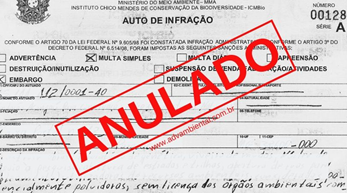 Proposta de Alteração do Art. 18 do Decreto nº 70.235/72
Projeto de Lei n° 2483, de 2022 (Dispõe sobre o processo administrativo tributário federal e dá outras providências), em trâmite no Congresso Nacional, foi inserida a proposta de alteração do Art. 18 do Decreto nº 70.235/72, para fazer constar expressamente que é possível sim à autoridade administrativa efetuar lançamento complementar, quando, após perícia ou diligências no curso do processo, forem verificadas incorreções, omissões ou inexatidões, desde que não importem em mudança de critérios jurídicos adotados no lançamento originário, respeitado o prazo decadencial.
Projeto De Lei n° 2483, de 2022
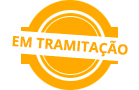 Do Lançamento Complementar 

Art. 21. Quando, em exames posteriores, diligências ou perícias realizados no curso do processo, forem verificadas incorreções, omissões ou inexatidões, de que resultem agravamento da exigência inicial, inovação ou alteração da fundamentação legal da exigência, que não importem em mudança de critérios jurídicos adotados no lançamento originário, será efetuado lançamento por meio da lavratura de auto de infração complementar ou de emissão de notificação de lançamento complementar, específicos em relação à matéria modificada, respeitado o prazo decadencial.
Conclusão
Conclui-se pela imperiosa necessidade de observância do art. 146 do CTN pela autoridade administrativa (lançadora ou julgadora) como forma de garantia ao contribuinte o exercício do devido processo legal, ao contraditório e à ampla defesa com os meios e recursos a ela inerentes, sem qualquer supressão de instância a fim de que não reste evidenciado o cerceamento do direito de defesa e a consequente nulidade do próprio lançamento ou decisão administrativa que o revisá-lo
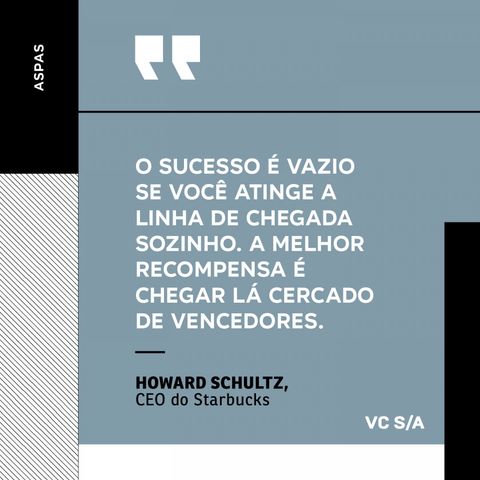 Mauritânia Mendonça
mauritania.adv@gmail.com